AMP Data Communication in sub-1 GHz
Date: 2025-03-10
Authors:
Slide 1
Panpan Li (Huawei)
Abstract
This contribution intends to start the discussion of AMP data communication in sub-1 GHz 
Operating bands, bandwidth, channelization
DL data rates
Slide 2
Panpan Li (Huawei)
Background
TG BP PAR [1]: 
At least one mode of data communication in sub-1 GHz is defined







There are some contributions touching WPT PHY/MAC topics.
AMP data communication in sub-1 GHz has not been discussed.
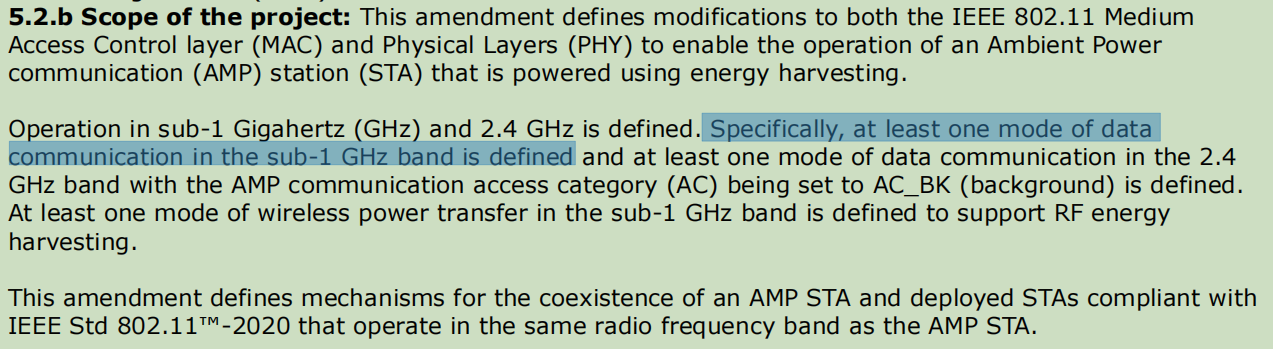 Slide 3
Panpan Li (Huawei)
Motivation
Motivation of data communication in sub-1 GHz 
AMP Data communication in sub-1 GHz may achieve larger coverage.
Sub-1 GHz is less crowded than 2.4 GHz. 11ah is the only IEEE 802.11 product operating in sub-1 GHz.
AMP have different use cases than 11ah
AMP data communication focus on short-medium distance in sensor use cases: 10cm - 50m, AMP doesn’t support data offloading
11ah target long distance in data offloading/sensing use cases: up to 1km
AMP have different device capabilities than 11ah
AMP STA is typically battery-free, while S1G STA typically is battery powered
AMP STA usually possesses lower capability than S1G STA
AMP may need to seek different regulations from 11ah
Unlike 2.4 GHz bands regulations, different areas possess various sub-1 GHz bands regulations 
There are some countries/areas without 11ah because of lacking/strict regional regulations, e.g., China. Even for countries with 11ah, AMP may need to meet different requirements from 11ah for same sub-1 GHz spectrum.
Slide 4
Panpan Li (Huawei)
PHY design general principle in sub-1 GHz
Different use cases and device capabilities compared with 11ah bring different requirements on PHY design for AMP
AMP PHY design sub-1 GHz should be consistent with 2.4 GHz as much as possible
Device type
Mono-static backscatter, bi-static backscatter, active transmission
Device capability remain same with 2.4G
PPDU format
Overall formats (e.g., DL: preamble + Sync + (SIG) + Data + Excitation) remain same with 2.4G
Focus on difference of AMP PHY operating on sub-1 GHz and 2.4G
Operating class, bandwidth, channelization
DL data rates
Waveform generation
Slide 5
Panpan Li (Huawei)
Operating bands, bandwidth, channelization
There are various sub-1 GHz operating bands and regulation requirements in US, China, EU, Japan, Korea [2-4].
Sub-1 GHz spectrum available in the US (26MHz) is much larger than other countries (and allows higher transmission power)
Other areas’ sub-1 GHz bands
either have higher max Tx power (W), narrower max bandwidth (>100kHz),
or have lower max Tx power (mw), wider max bandwidth (MHz)
Cannot achieve high max Tx power and wider max bandwidth at same time

Channelization in 11ah propose BW [5-6]: 
1 MHz (Mandatory)
2 MHz (Mandatory)
4, 8 and 16 MHz (Optional)
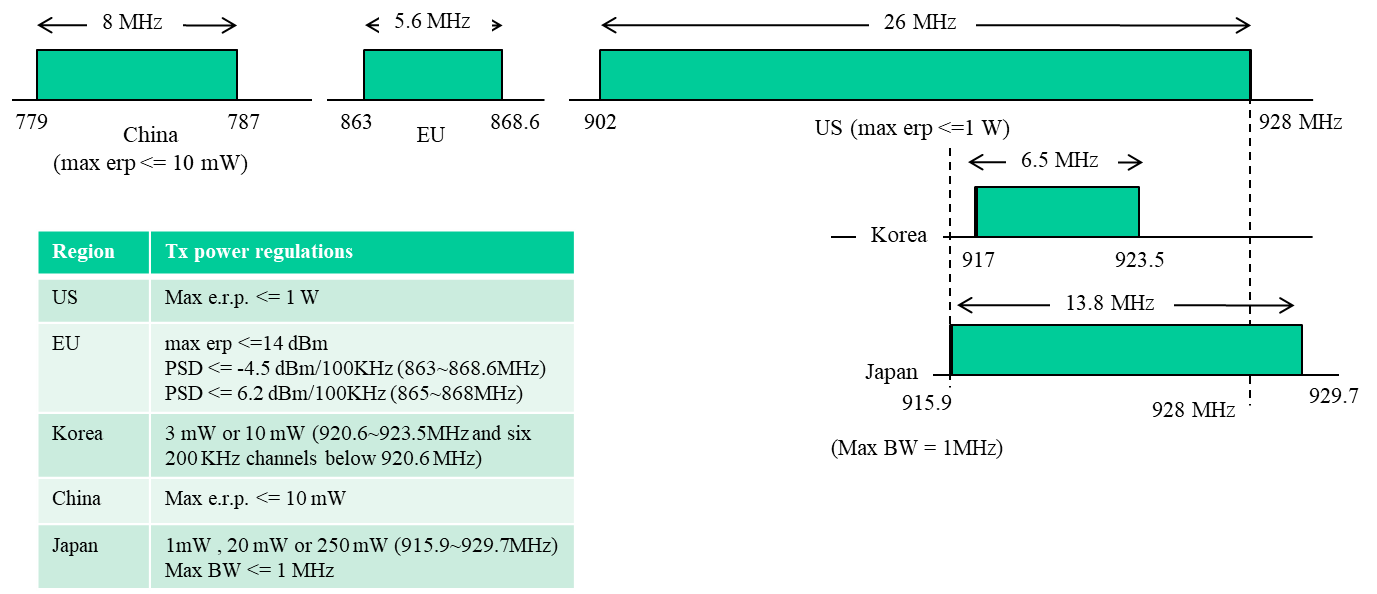 Slide 6
Panpan Li (Huawei)
Operating bands, bandwidth, channelization for AMP
AMP has very different use cases, device types/capabilities compared with 11ah, which may lead to different channelization.
The most important feature of AMP is power insufficiency, thus AMP may seek operating bands with higher max Tx power.
Possible AMP operating bands in sub-1GHz:
For US, comply with FCC
For China, RFID bands
For EU: maybe RFID bands
For other areas, choose operating bands with higher Tx power limitation
Possible AMP BW in sub-1GHz:
200 kHz , 400 kHz, 250 kHz, 500 kHz,...
Slide 7
Panpan Li (Huawei)
DL data rates in sub-1 GHz
Data rates are limited by BW. 
Narrow BWs (x*100 kHz) lead to lower data rates for AMP in sub-1 GHz than 11ah.
Take Manchester encoding as example, the theoretical maximum data rate will be 62.5 kbps for bandwidth being 250 kHz, and 125 kbps for 500 kHz
Choose another lower data rate (<62.5 kbps) for ease of implementation

Proposed data rates
31.25 kbps (Mandatory)
62.5 kbps (Optional)
125 kbps (Optional)
…
Slide 8
Panpan Li (Huawei)
DL data rates in sub-1 GHz
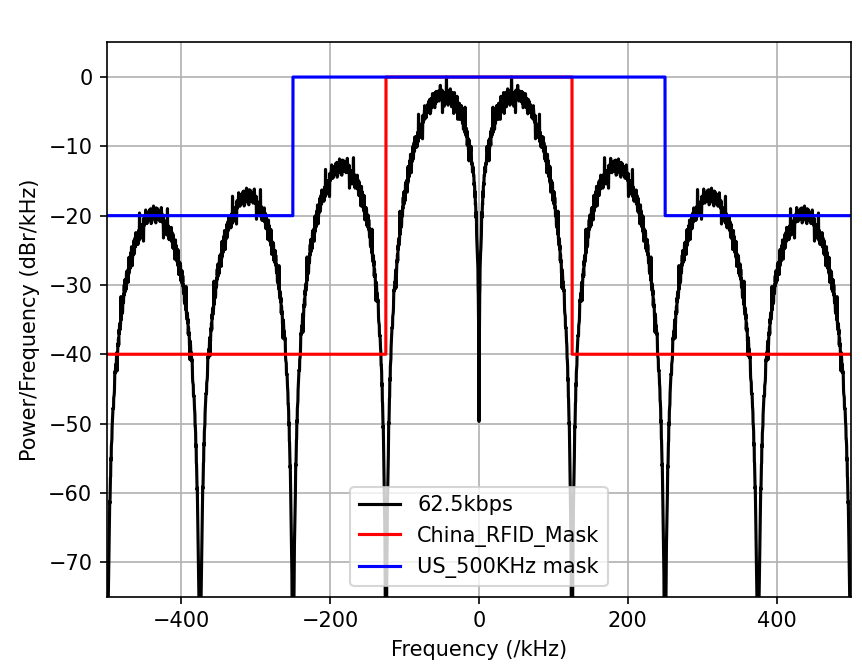 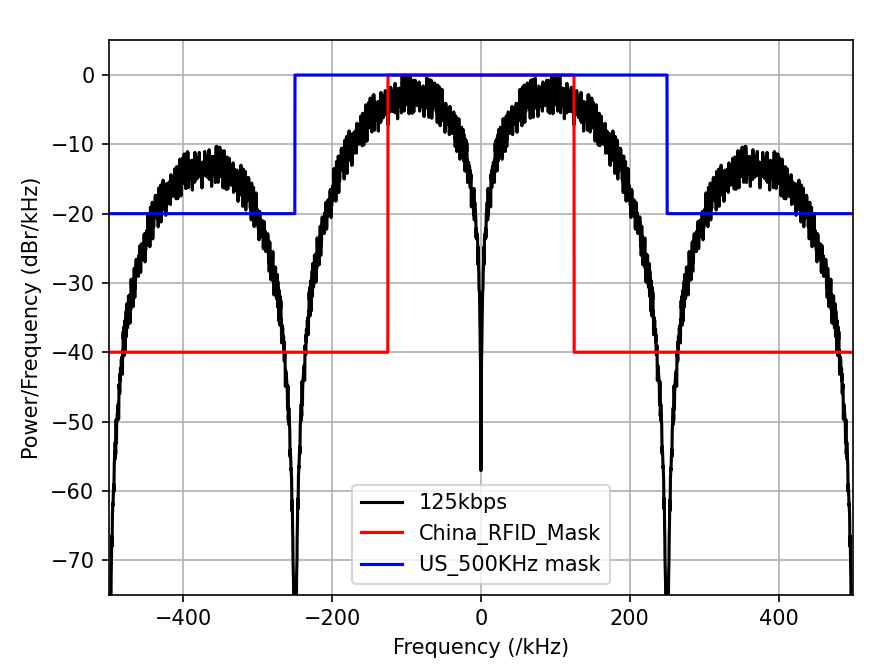 Simulation setting
Encoding: take Manchester, PIE as examples (open to other choices)
Modulation: OOK (suggest to keep consistent with 2.4G)
Waveform: CW (narrow BWs make DSSS/OFDM/MC-OOK not suitable)
No Tx filter
Manchester
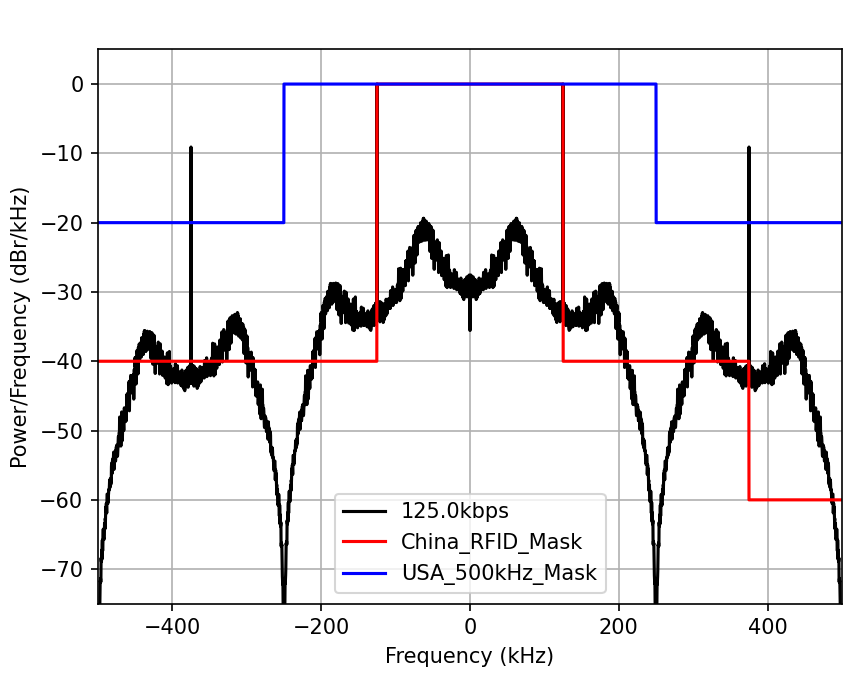 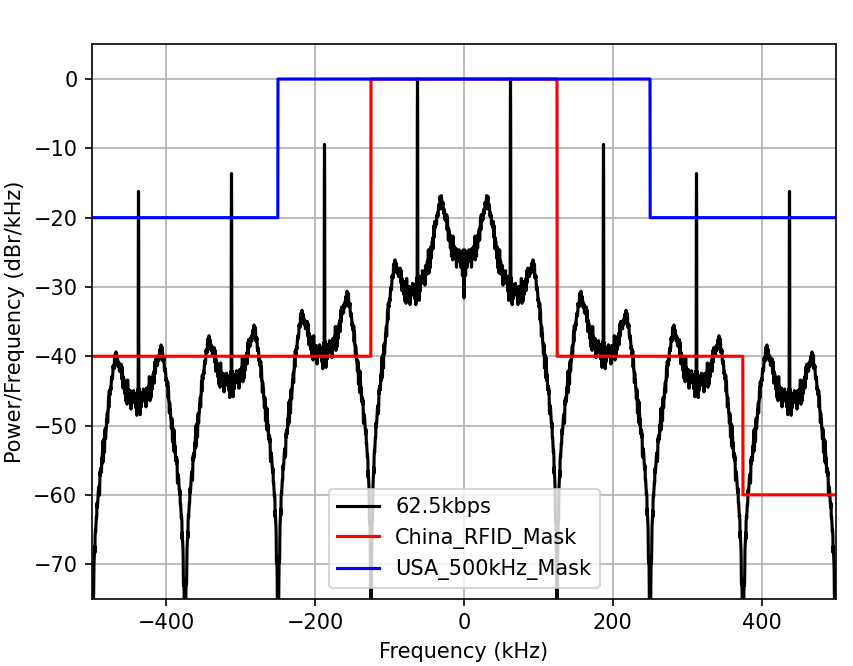 PIE
Slide 9
Panpan Li (Huawei)
DL data rates in sub-1 GHz
Satisfying Tx mask is implementation specific, may apply filter to lower sidelobe. Here are some examples, but the choice of filters should take complexity into consideration.
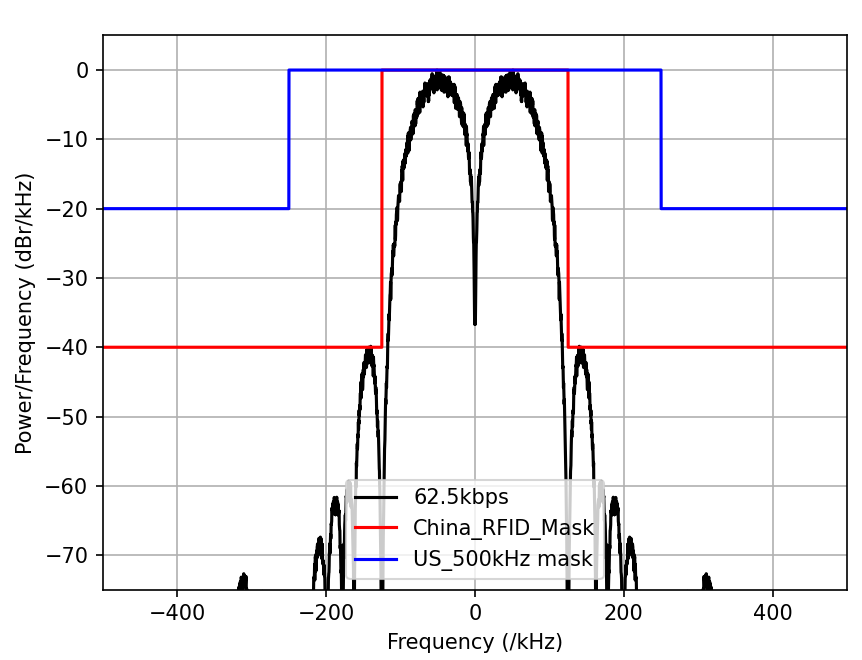 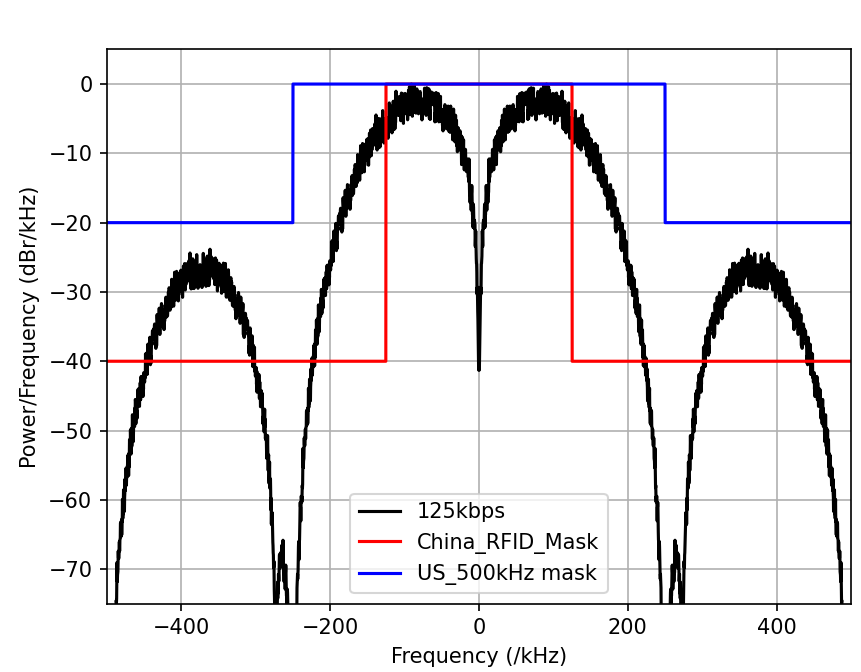 Manchester
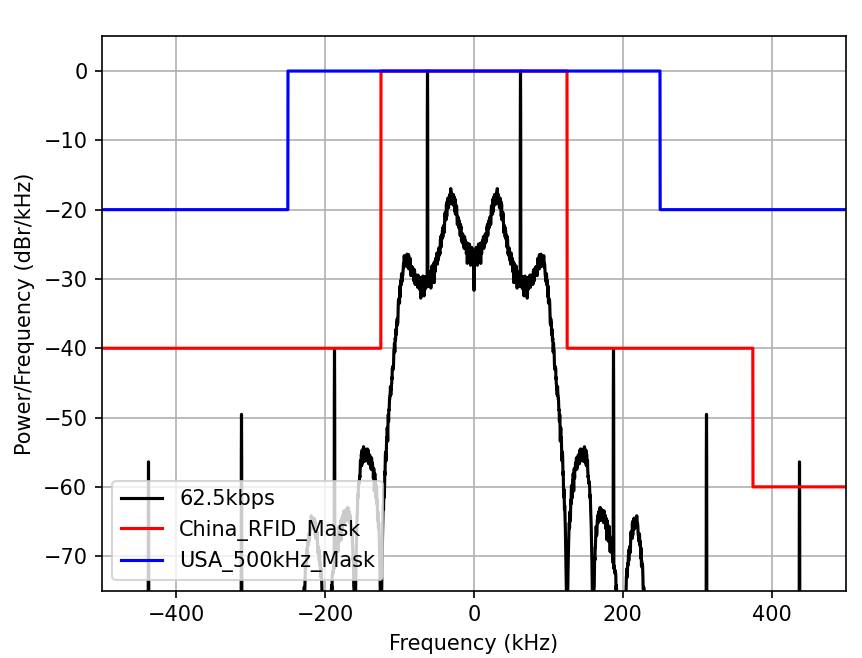 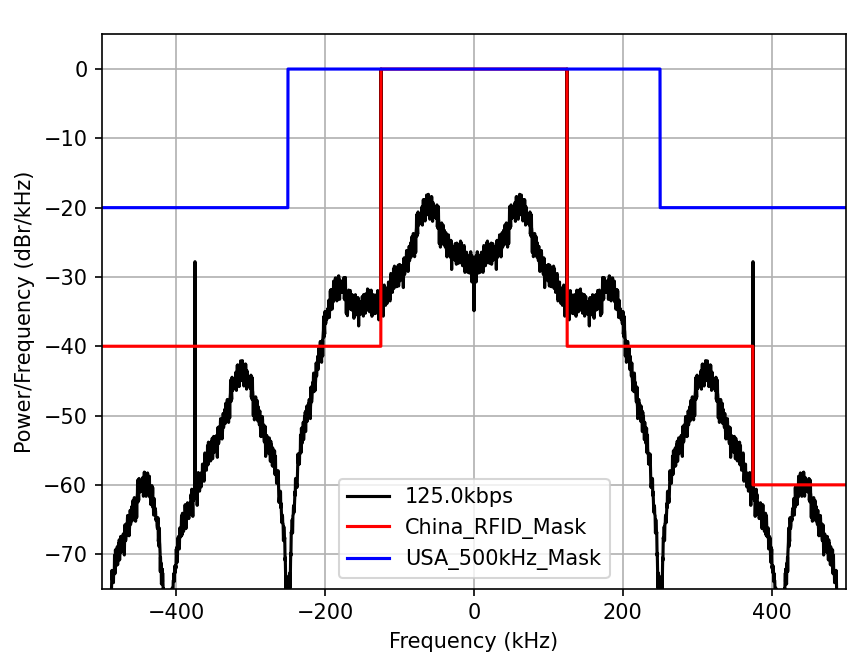 PIE
Slide 10
Panpan Li (Huawei)
[Speaker Notes: 70,45; 250,20;62.5,26.5; 250,15]
Summary
This contribution discussed the AMP data communication in sub-1 GHz 
Supports mono-static backscattering communication, bi-static backscattering communication and active transmission
Operating bands, Bandwidth, channelization
Consider different bands/regulations from 11ah: which with higher max Tx power
Consider narrower BW: 200 kHz , 400 kHz, 250 kHz, 500 kHz, …
DL data rates
Consider lower data rates: 31.25kbps, 62.5 kbps, 125 kbps
Slide 11
Panpan Li (Huawei)
Reference
[1] 11-24-0575-01-0amp-p802-11bp-par
[2] 11-10-1217-00-00ah-fcc-part-15-and-channel-widths
[3] 11-11-0685-00-00ah-s1g-spectrum-regulations
[4] 11-11-0957-02-00ah-s1g-spectrum-regulations-in-china
[5] 11-11-1238-00-00ah-channelization-and-bandwidth-modes-for-11ah
[6] 11-11-1296-03-00ah-potential-channelization-for-11ah
Slide 12
Panpan Li (Huawei)
SP 1
Do you agree to add the following text to TG bp SFD?
11bp defines at least one mode of MAC/PHY that supports mono-static and bi-static backscattering communication in sub-1 GHz.

Yes
No
Abstain
Slide 13
Panpan Li (Huawei)
SP 2
Do you agree to add the following text to TG bp SFD?
11bp shall specify an AMP uplink PPDU for AMP STA supporting active transmission that contains an AMP-Sync field and AMP-Data field in sub-1 GHz. Inclusion of an AMP-SIG field in the AMP uplink PPDU is TBD.


Yes
No
Abstain
Slide 14
Panpan Li (Huawei)
SP 3
Do you agree to add the following text to TG bp SFD?
11bp shall allow transmission in sub-1 GHz with the following bandwidths restricted by regional regulations: 200 kHz , 400 kHz, 250 kHz, 500 kHz. 

Yes
No
Abstain
Slide 15
Panpan Li (Huawei)
SP 4
Do you agree to add the following text to TG bp SFD?
The AMP Downlink PPDU in sub-1 GHz shall support at least the following data rates:
31.25 kbps
62.5 kb/s
125 kb/s 


Yes
No
Abstain
Slide 16
Panpan Li (Huawei)